Anne Nordheim, AF/ SKS
Studiestart ved UiO 2016
Studiestartinformasjon
Tilbudsbrev fra Samordna opptak i midten av juli, med svarfrist 26. juli. SMS fra AF samtidig.
Studieprogrammene sendte ut velkomst-epost i slutten av juli. 
Studiestartsiden: http://www.uio.no/studier/studiestart/
Ressursside: http://www.uio.no/for-ansatte/arbeidsstotte/sta/studiestart/studiestartsinfo/
3
Velkomstseremonien 15.08
Mandag 15.08 kl. 15.00-16.00 på Universitetsplassen (Karl Johan). 
Nye studenter og faddere får gratis t-bane mellom Forskningsparken og Nationaltheatret fra kl. 13.00-15.00. 
I arrangementskalenderen: https://www.uio.no/studier/studiestart/fellesarrangementer/velkomstseremoni.html 
Ressursside (for faddere): http://www.uio.no/for-ansatte/arbeidsstotte/sta/studiestart/velkomstseremoni/
4
Fadderinstruks velkomstseremoni
Møt opp på Universitetsplassen, Karl Johans gt, i god tid før seremonien 
Still opp sammen med programmet/ fakultetet deres
Studentene må være ferdig oppstilt 10 minutter før seremonistart kl 14.50
Seremonien begynner i det musikken begynner å spille og Universitetsledelsen går ut på scenen 
Det er toaletter i Domus Bibliotheca 
Det er vannstasjoner på plassen 
Det vil være førstehjelpsvakter på plassen
5
Fellesarrangementene på uio.no/studiestart
Velkomstseremonien på Universitetsplassen
Fun in the Sun: Hageleker og grilling på Blindern
Studentslippet: Opplev Oslo!
Foreningsdagen
Idrettsdagen

Sjekk hva som skjer på ditt studieprogram
6
Studentslippet
Del gjerne på Facebook: https://www.facebook.com/events/1042091555905463/
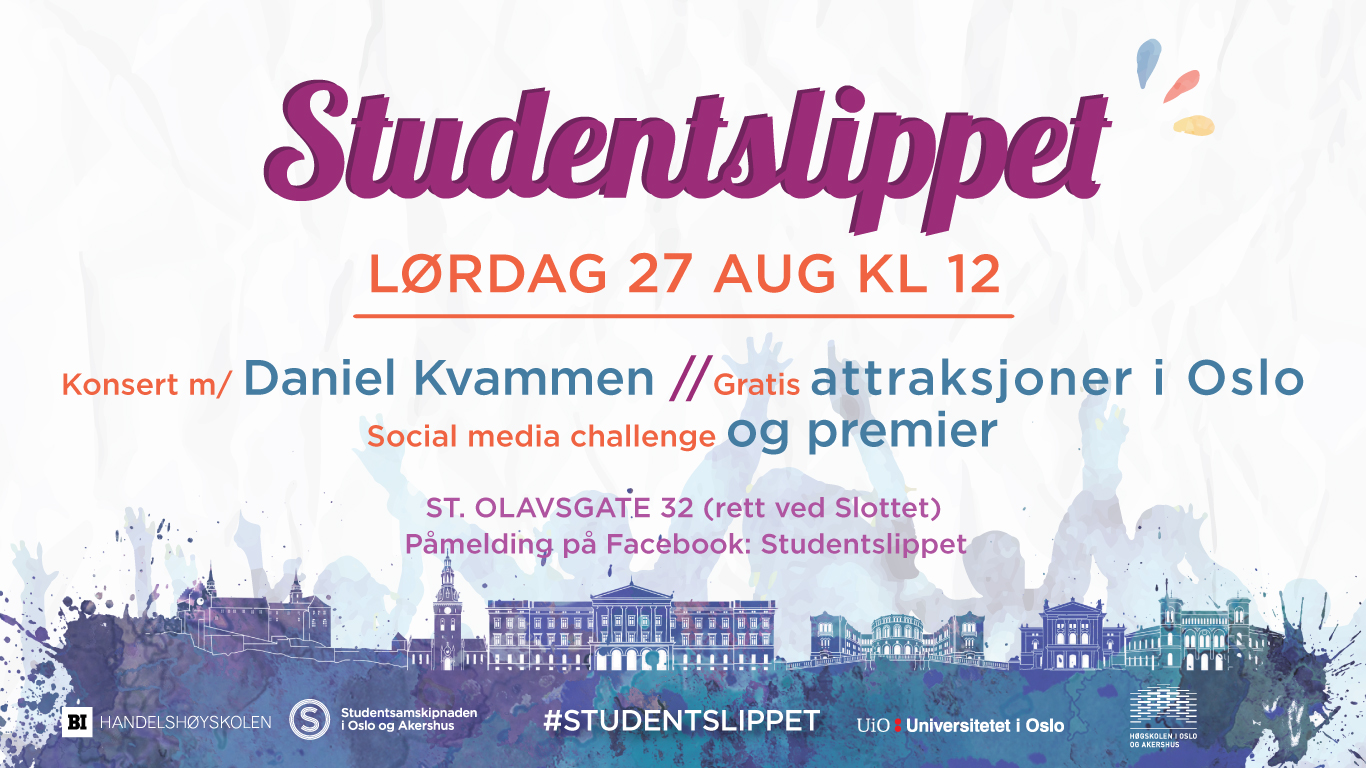 7
Frederikkeplassen
Ikke «øltelt» fra DNS
SiO Lounge med sitteplasser og utvidet uteservering på «Sitrongress»
Aktiviteter fra OSI og Studentparlamentet enkelte dager
Stands fra studentforeninger
8
Spørsmål om studiestart?
anne.nordheim@admin.uio.no 
Telefon: 411 81 765/ 2284 5756
9